Krista Melton
Overton Brooks VA Medical Center
Shreveport, LA.

Addressing the Nurse Manager crisis: Establishing an immersive internship program to develop staff
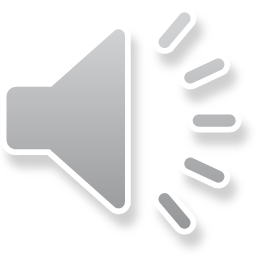 [Speaker Notes: My name is Krista Melton, GHATP Intern at Overton Brooks VA Medical Center in Shreveport, LA. My project is Addressing the Nurse Manager crisis: Establishing an immersive internship program to develop staff.]
Perfect Storm: 3 million Baby Boomers turn 65 each year for the next 15 years. Generation Y will soon compose 50% of the nursing workforce.
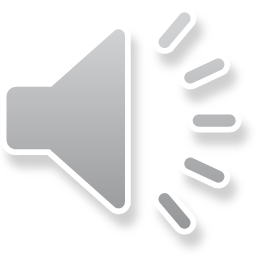 [Speaker Notes: We are quickly approaching a perfect storm of retiring baby boomers, a nursing workforce composed of 50% Generation Y, and a crop of nursing graduates seeking non-traditional roles and paths to leadership. The lack of nursing staff prepared and willing to assume a Nurse Manager role is not only a critical issue within VHA but a global issue as well.]
OBVAMC Nursing Service FY20 turnover = 13.2% 
           (primarily direct patient care losses)

Nursing staff with < 10 years of service = 60.5%
Nursing staff with < 5 years of service = 35.5%

OBVAMC vacant RN FTE count, February 2021 = 46.
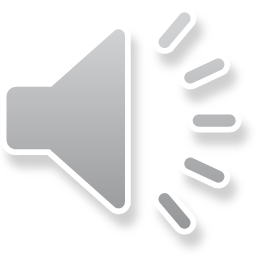 [Speaker Notes: Retention rates and staff opinions voiced through VHA’s All Employee Surveys signify an alarming trend. Our facility’s All Employee Survey results for Nursing Service showed “Opportunity for Growth” as a top 3 concern for the last 3 fiscal years. The lack of a formal mechanism to prepare nurses to be front line nurse managers negatively impacts quality and safety, resource allocation, customer service, retention and the daily cost of healthcare delivery.]
Objectives:

Develop a pipeline of competent Nurse Leaders equipped with the knowledge and skills required to succeed in a Nurse Manager role. 
Improve organizational effectiveness by increasing employee satisfaction and improving Nursing Service retention rates. 
Educate, equip, and empower staff nurses to assume Nurse Manager roles.
Empower future Nurse Managers with a solid business foundation and comprehension of the financial and strategic implications of decisions.
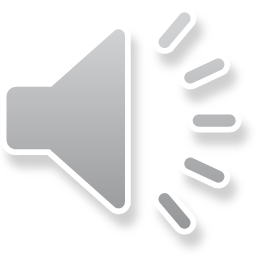 [Speaker Notes: Our goal for the program is to Develop a pipeline of competent Nurse Leaders equipped with the knowledge and skills required to succeed in a Nurse Manager role. We also expect to Improve organizational effectiveness by increasing employee satisfaction and improving retention rate in Nursing Service.]
18-week fellowship focusing on:

Human Resources and Labor Relations
Systems Understanding / Redesign
Administrative Operations
Professional & Personal Development
Intensive Clinical rotations with all disciplines
Strategic Planning / Engineering
Veteran / Employee Experience
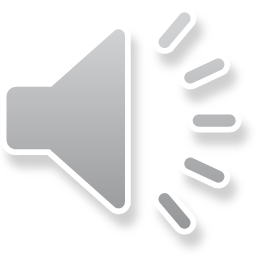 [Speaker Notes: This eighteen-week, formal training program is designed to empower the incumbent with the knowledge and skills to successfully assume a Nurse Manager role within our facility. The training program includes structured rotations within all clinical services as well as all administrative services. Extended time is scheduled with Human Resources Management/Labor Relations, Veteran Experience, and Quality, Safety and Value service lines.]
Resources Required:

Workstation equipped with computer and phone
training materials provided by each service line
clinical coverage for the course of the program (estimated $29,400) 

Cost Avoidance:

Average cost of turnover, 1 RN FTE = $48,050
Savings of $18,650 for each FTE retained
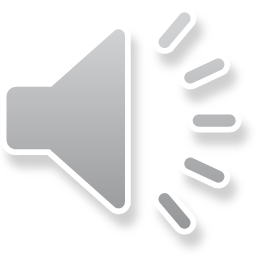 [Speaker Notes: Using a curriculum authored by myself and facility leadership only costs are a workstation for the trainee and clinical coverage for the duration of the program. Approximately $29,400. Our cost savings is a minimum of $18,650 for each FTE we retain through this program. This savings does not factor in other costs that are difficult to quantify, including the improvement in staff satisfaction and other performance measures driven by increased retention of our trained staff.]
“The most significant contribution today’s leaders can make for the future is to develop their successors so they will adapt and grow.” – Kouzes and Posner 2012
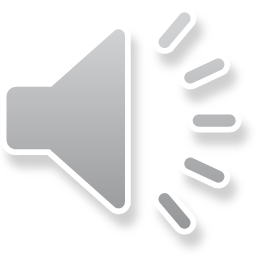 [Speaker Notes: I’d like to highlight this quote 
The most significant contribution today’s leaders can make for the future is to develop their successors so they will adapt and grow.” 
I believe our program is designed for the success of our future leaders.]
Due to COVID-19 Crisis Response:

Phase 1: FY21, Implemented abbreviated program with SNT,  VALOR Externs

Phase 2: FY22, Full implementation with staff nurse selection
Thank you for your attention and consideration.